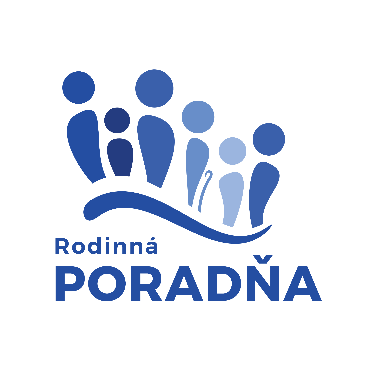 Národný projekt
RODINNÉ PORADNE
poradensko-psychologické
služby pre jednotlivcov,
páry a rodiny
Prijímateľ Inštitút pre výskum práce a rodiny v spolupráci s partnerom Ústredie práce, sociálnych vecí a rodiny realizujú
Cesta tvorby štandardov ROPO
prof. PhDr. Michal Oláh, PhD. – odborný garant
Mgr. Alena Alscher
13. septembra 2023
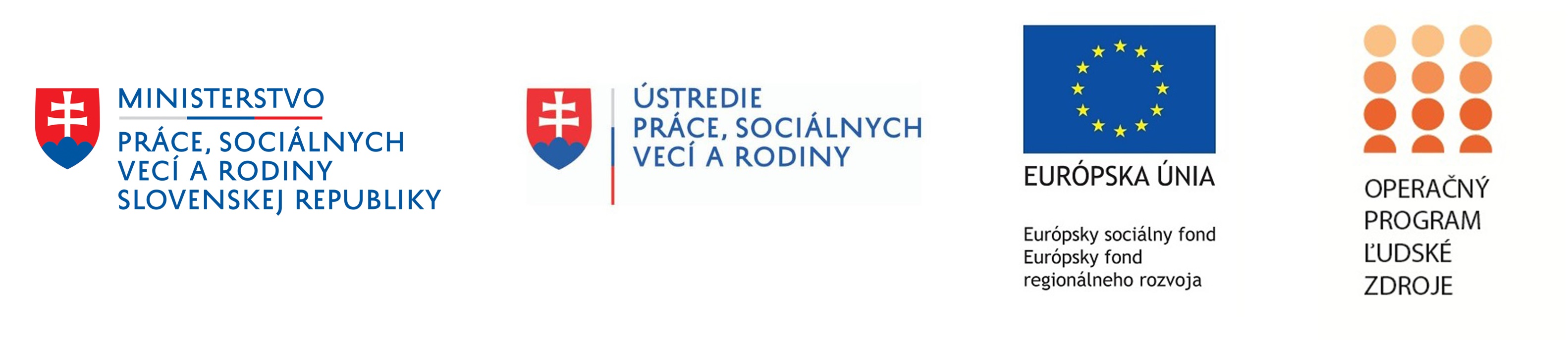 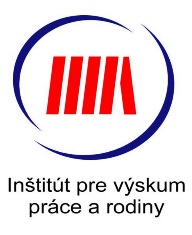 Tento projekt sa realizuje vďaka podpore z Európskeho sociálneho fondu
a Európskeho fondu regionálneho rozvoja v rámci Operačného programu Ľudské zdroje, www.esf.gov.sk
Národný projekt
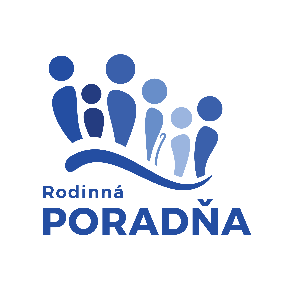 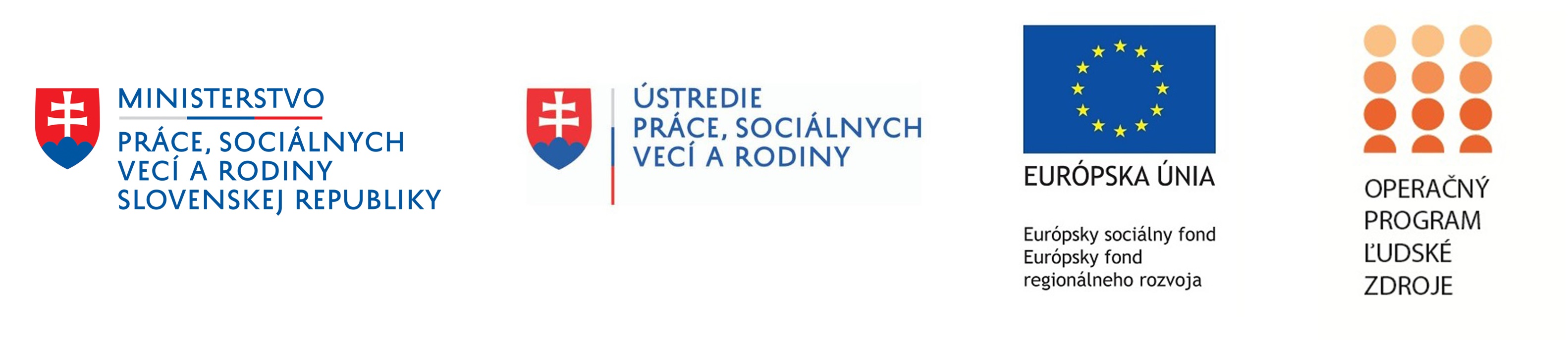 poradensko-psychologické
služby pre jednotlivcov,
páry a rodiny
Tento projekt sa realizuje vďaka podpore z Európskeho sociálneho fondu a Európskeho fondu regionálneho rozvoja v rámci Operačného programu Ľudské zdroje, www.esf.gov.sk
RODINNÉ PORADNE
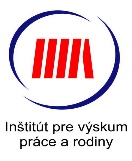 Pilotné rodinné poradne na Slovensku
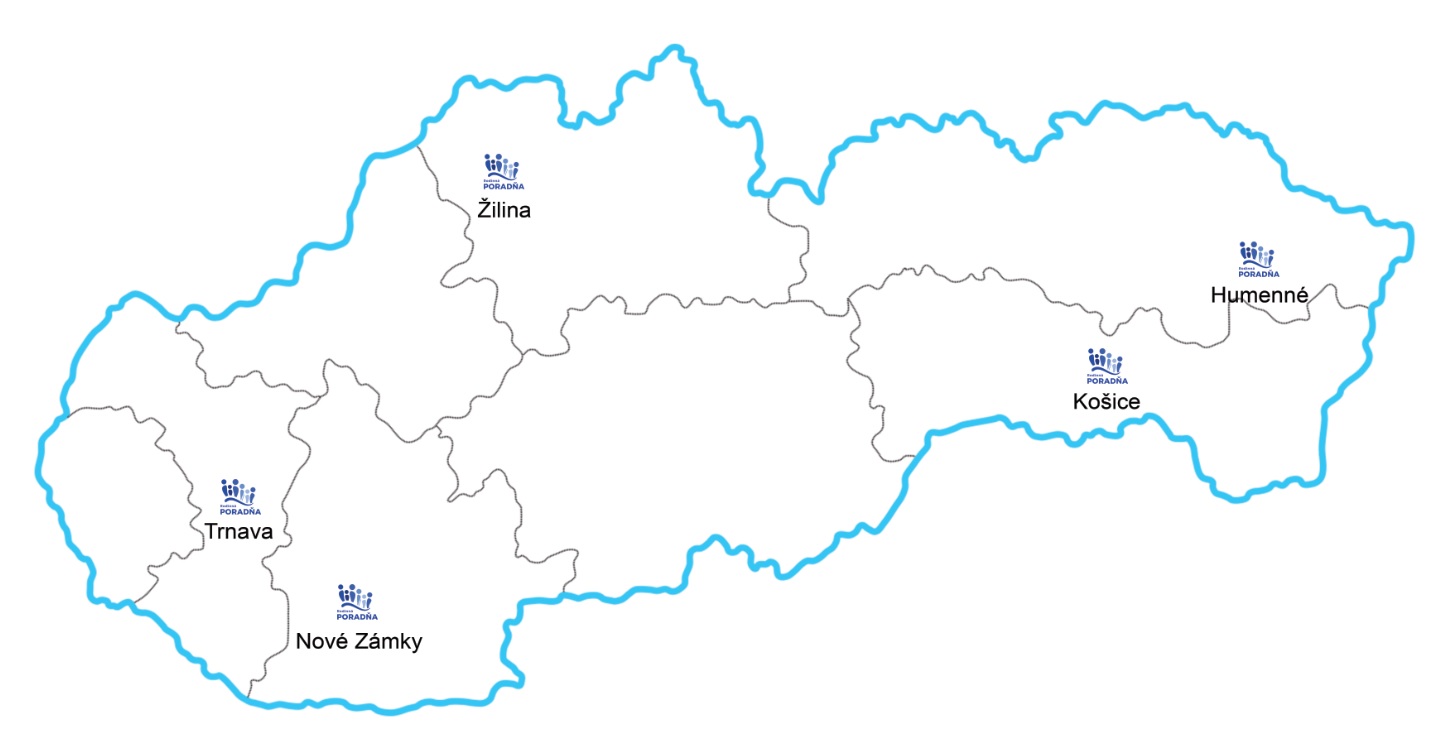 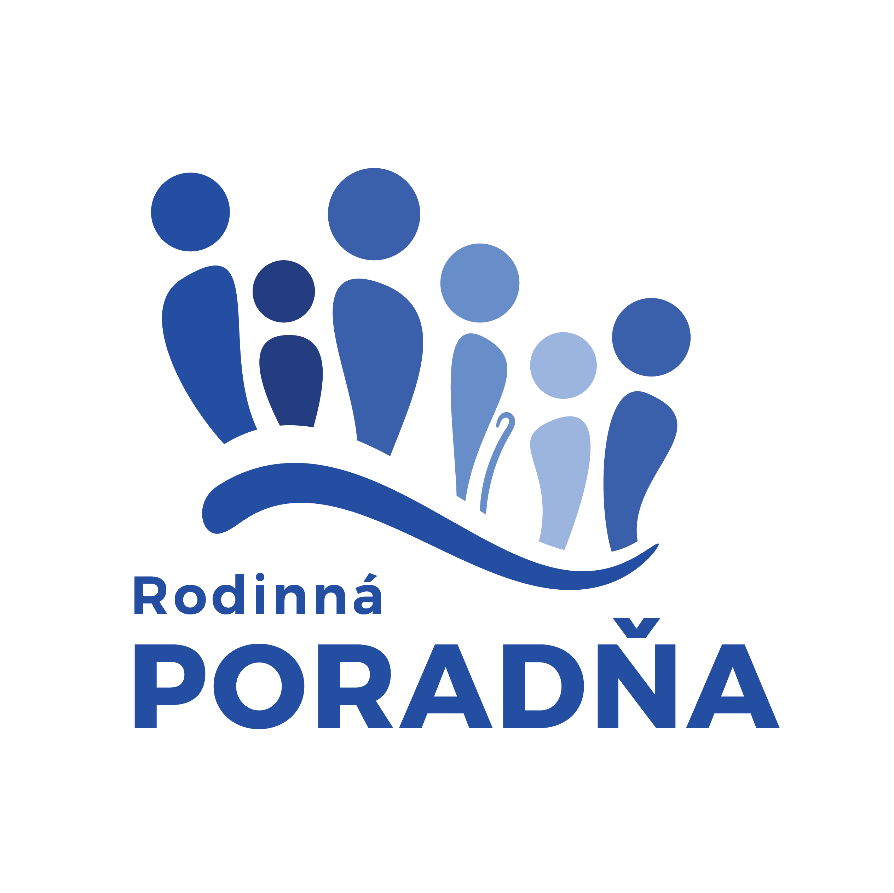 13.  septembra 2023
Národný projekt
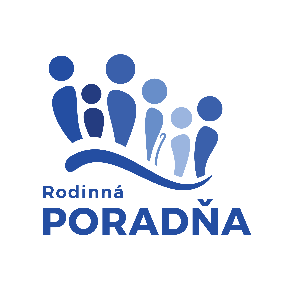 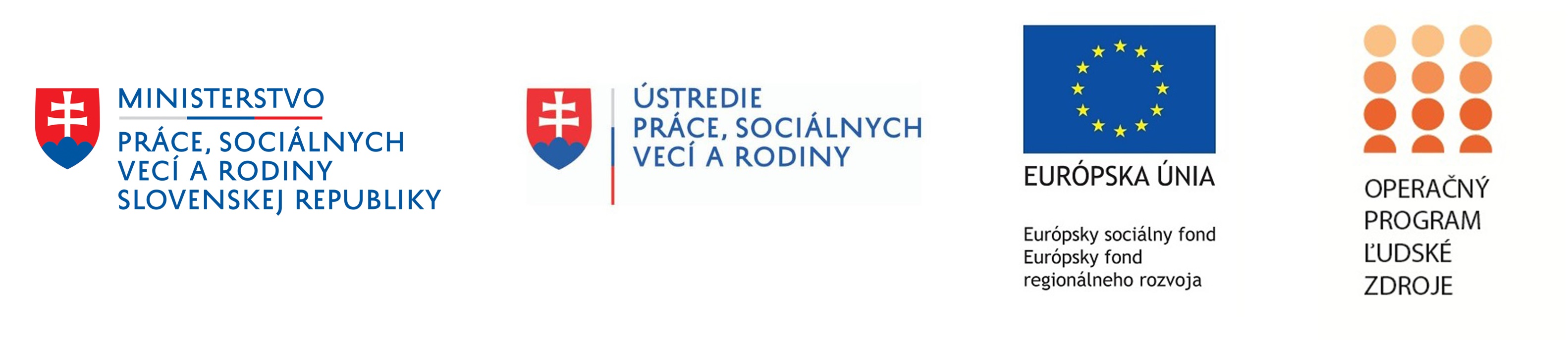 poradensko-psychologické
služby pre jednotlivcov,
páry a rodiny
Tento projekt sa realizuje vďaka podpore z Európskeho sociálneho fondu a Európskeho fondu regionálneho rozvoja v rámci Operačného programu Ľudské zdroje, www.esf.gov.sk
RODINNÉ PORADNE
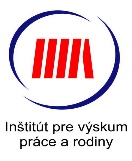 Cesta tvorby štandardov ROPO
13.09.2023
Národný projekt
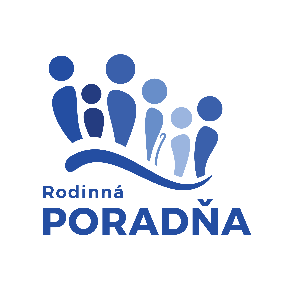 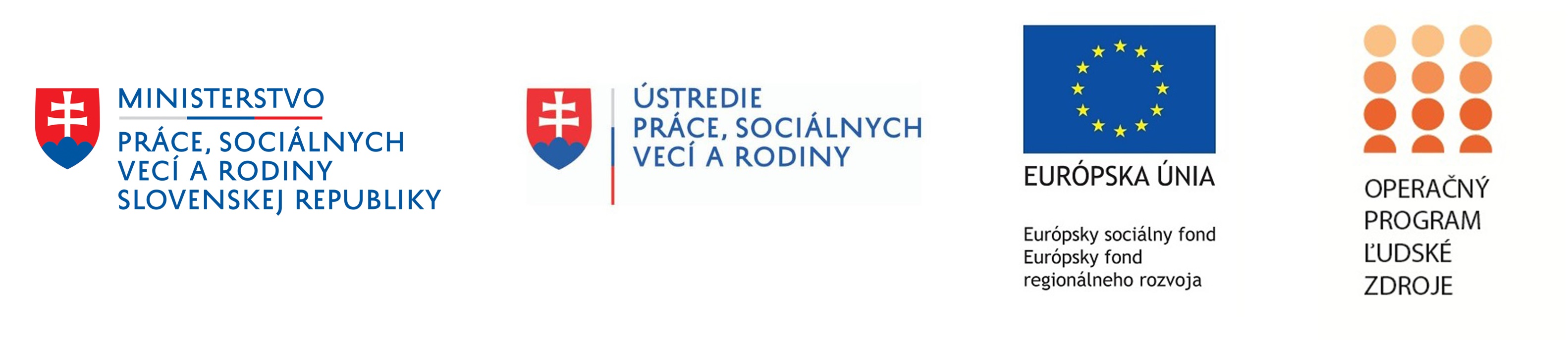 poradensko-psychologické
služby pre jednotlivcov,
páry a rodiny
Tento projekt sa realizuje vďaka podpore z Európskeho sociálneho fondu a Európskeho fondu regionálneho rozvoja v rámci Operačného programu Ľudské zdroje, www.esf.gov.sk
RODINNÉ PORADNE
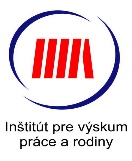 Analýza implementácie štandardov pre ROPO
Dokument pripomienok
Procedurálne štandardy
Prevádzkové štandardy
5.
3.
1.
4.
2.
Personálne štandardy
Prílohy
13. septembra 2023
Národný projekt
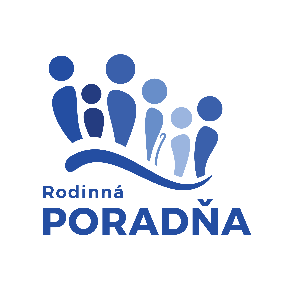 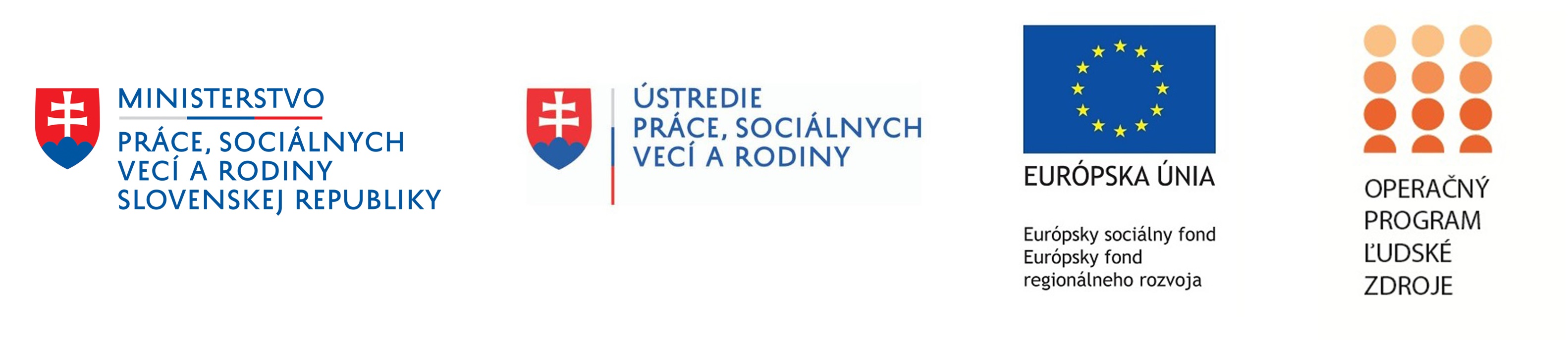 poradensko-psychologické
služby pre jednotlivcov,
páry a rodiny
Tento projekt sa realizuje vďaka podpore z Európskeho sociálneho fondu a Európskeho fondu regionálneho rozvoja v rámci Operačného programu Ľudské zdroje, www.esf.gov.sk
RODINNÉ PORADNE
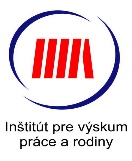 Procedurálne štandardy
13.09.2023
Národný projekt
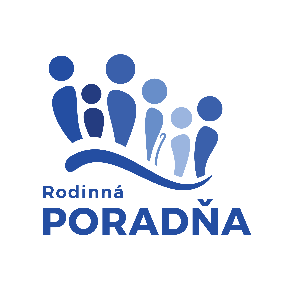 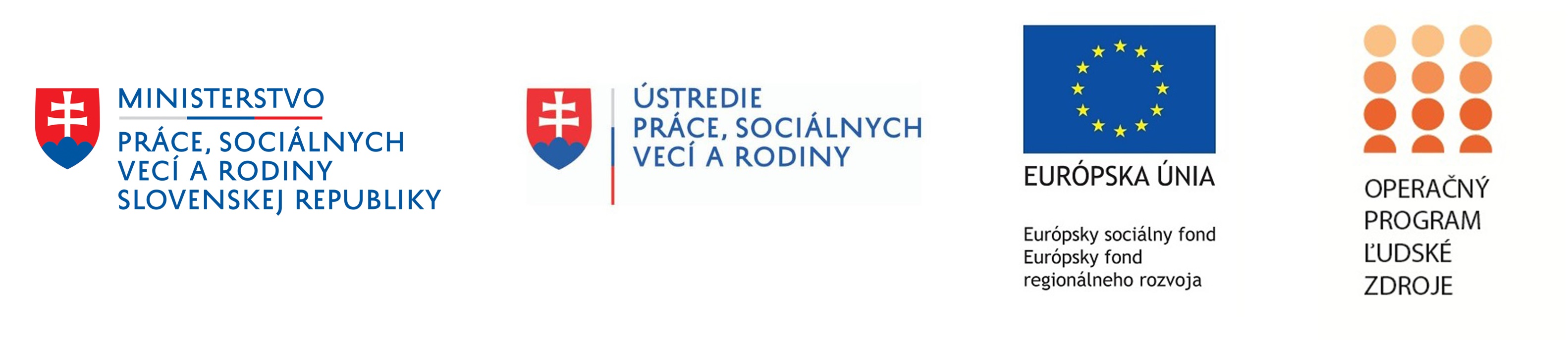 poradensko-psychologické
služby pre jednotlivcov,
páry a rodiny
Tento projekt sa realizuje vďaka podpore z Európskeho sociálneho fondu a Európskeho fondu regionálneho rozvoja v rámci Operačného programu Ľudské zdroje, www.esf.gov.sk
RODINNÉ PORADNE
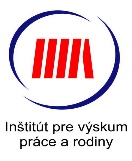 Rodinné poradne – služby, poslanie a ciele
Poradenské služby – ROPO poskytujú psychologické, sociálne, prípadne právne poradenstvo za účelom riešenia rodinných problémov. Zameriavajú sa na riešenie, ale aj prevenciu širokého spektra problémov týkajúcich sa rodín a ich členov.
Poslanie ROPO - je prispieť k ochrane a posilneniu rodiny, ktorá je chápaná cez všetky príbuzenské, právne, biologické a deklarované vzťahy. 
Cieľ ROPO -  je pomoc rodinám a ich členom s problémami, ktoré súvisia s rodinou a jej vzťahmi: 
Ciele zamerané na rodiny ako celok; zvyšovanie kvality života rodín a prevenciu voči jej zhoršovaniu; podpora zdravých a funkčných rodinných vzťahov.
Ciele zamerané na členov rodiny a ich individuálne potreby a problémy, ktoré súvisia s rodinou; rodina je kontextom, v ktorom sa tieto potreby a problémy definujú a tiež pomocnou sieťou, na ktorú sa pri ich riešení možno obrátiť.
Ciele zamerané na pomoc jednotlivcom, u ktorých rodinná sieť absentuje alebo je nefunkčná (ako je tomu napr. v prípade „ľudí bez domova, odchovancov centier pre deti a rodinu, ľudí v resocializácii alebo po výkone trestu a pod.“); ciele sú okrem iného zamerané na jej obnovenie a vytvorenie novej siete vzťahov.
13. september 2023
Národný projekt
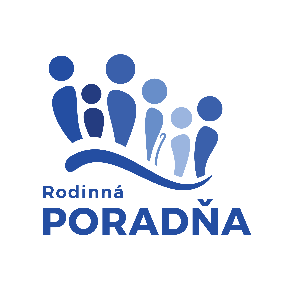 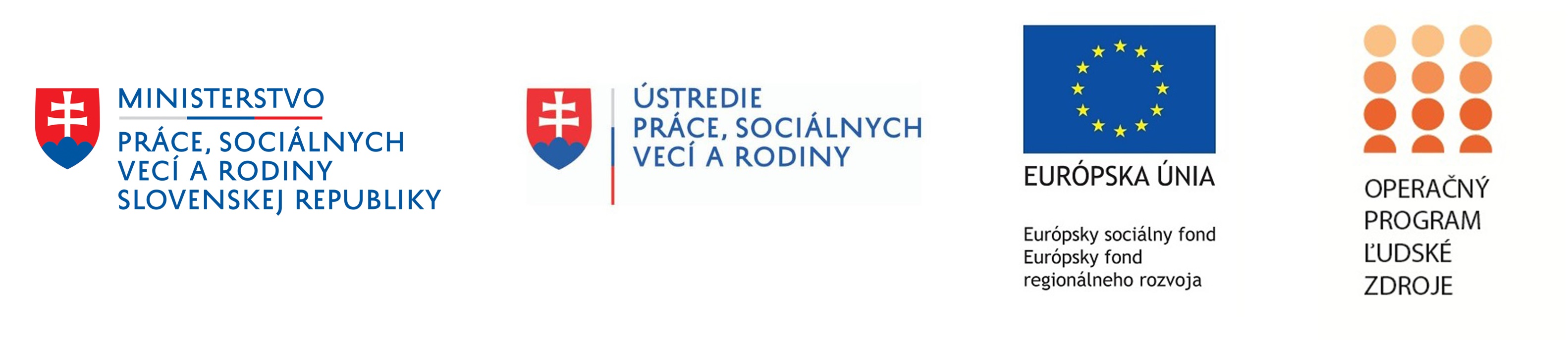 poradensko-psychologické
služby pre jednotlivcov,
páry a rodiny
Tento projekt sa realizuje vďaka podpore z Európskeho sociálneho fondu a Európskeho fondu regionálneho rozvoja v rámci Operačného programu Ľudské zdroje, www.esf.gov.sk
RODINNÉ PORADNE
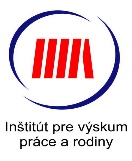 Cieľové skupiny
Primárnou cieľovou skupinou rodinných poradní je rodina a jej členovia s problémami alebo so situáciami, s ktorými sa nedokážu vysporiadať bez odbornej pomoci. 
Pod rodinou „sa v rámci poradenskej činnosti“  myslia všetky príbuzenské vzťahy (manželské a partnerské, rodičovské, medzigeneračné, vzťahy v rámci širšej rodiny, atď.), ktoré existujú medzi jej členmi. Rodina je v centre pozornosti rodinných poradní, nie len ako cieľová skupina, ale aj ako kontext riešenia rodinných problémov a prvá záchranná sociálna sieť pre jej členov.   
Cieľovými skupinami rodinných poradní sú aj páry a jednotlivci s problémami a situáciami, ktoré majú vplyv na rodinu,  ktorej sú členmi alebo na príbuzenské vzťahy. Alebo naopak, ak ide o páry a jednotlivcov, ktorí do poradne prichádzajú s problémami a situáciami ovplyvnenými rodinou a jej vzťahmi.
13. september 2023
Národný projekt
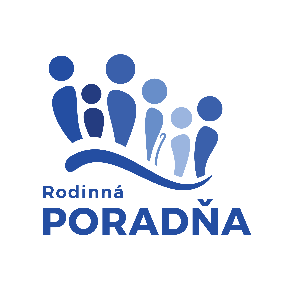 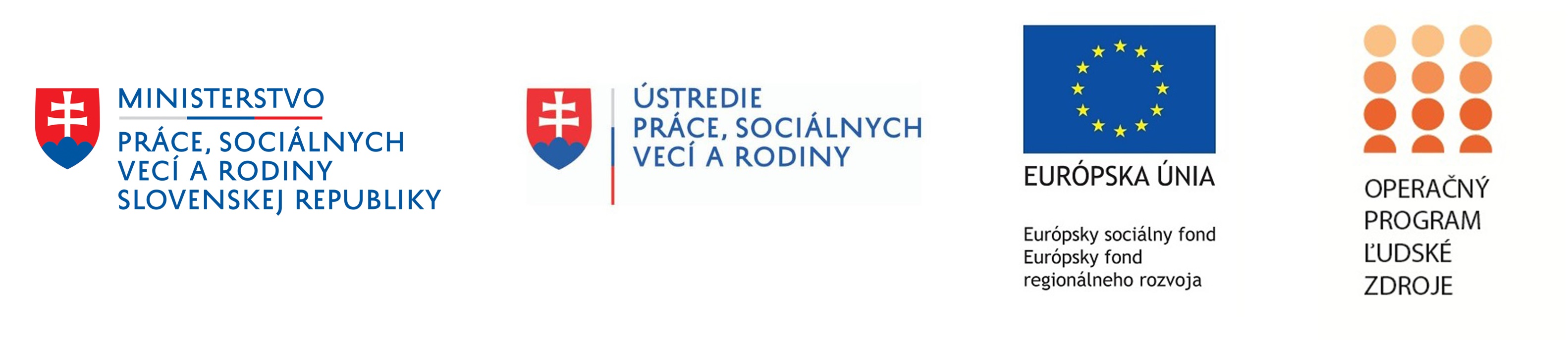 poradensko-psychologické
služby pre jednotlivcov,
páry a rodiny
Tento projekt sa realizuje vďaka podpore z Európskeho sociálneho fondu a Európskeho fondu regionálneho rozvoja v rámci Operačného programu Ľudské zdroje, www.esf.gov.sk
RODINNÉ PORADNE
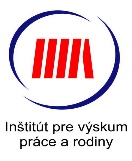 Personálne štandardy
13. september 2023
Národný projekt
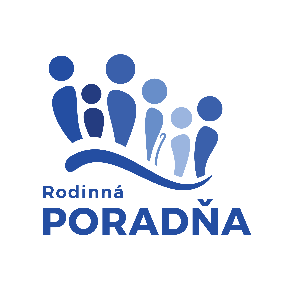 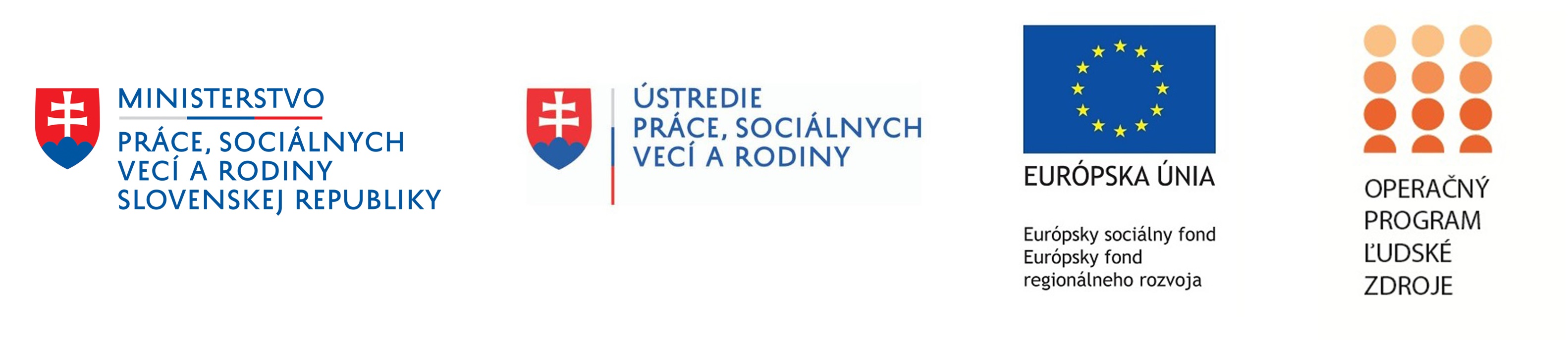 poradensko-psychologické
služby pre jednotlivcov,
páry a rodiny
Tento projekt sa realizuje vďaka podpore z Európskeho sociálneho fondu a Európskeho fondu regionálneho rozvoja v rámci Operačného programu Ľudské zdroje, www.esf.gov.sk
RODINNÉ PORADNE
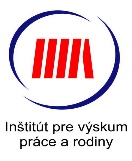 Personálne štandardy ROPO – personálna štruktúra
Jadro činnosti ROPO tvorí psychologické a sociálne poradenstvo



Odporúčané pracovné pozície, ktoré boli overené v pilotnom projekte rodinných poradní:
Právne poradenstvo (právnik): odporúčaný pre ROPO s regionálnou pôsobnosťou
Asistent poradne: odporúčaný pre ROPO s vyšším počtom zamestnancov
sociálny pracovník
psychológ
13. september 2023
Národný projekt
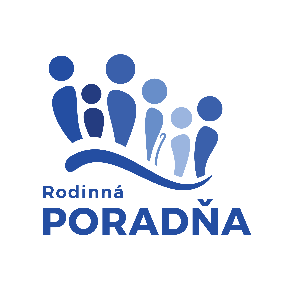 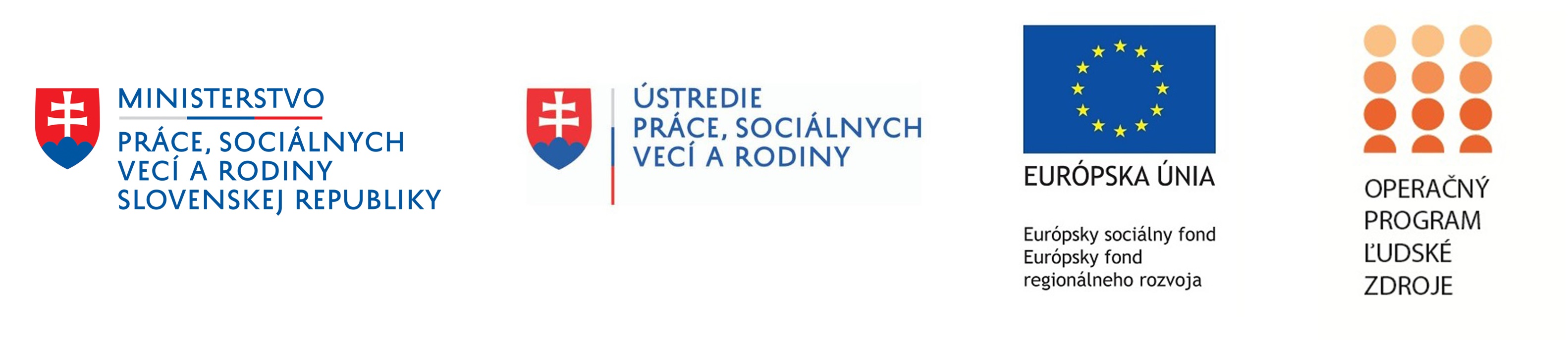 poradensko-psychologické
služby pre jednotlivcov,
páry a rodiny
Tento projekt sa realizuje vďaka podpore z Európskeho sociálneho fondu a Európskeho fondu regionálneho rozvoja v rámci Operačného programu Ľudské zdroje, www.esf.gov.sk
RODINNÉ PORADNE
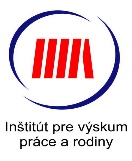 Personálne štandardy ROPO – návrh organizačnej  štruktúry
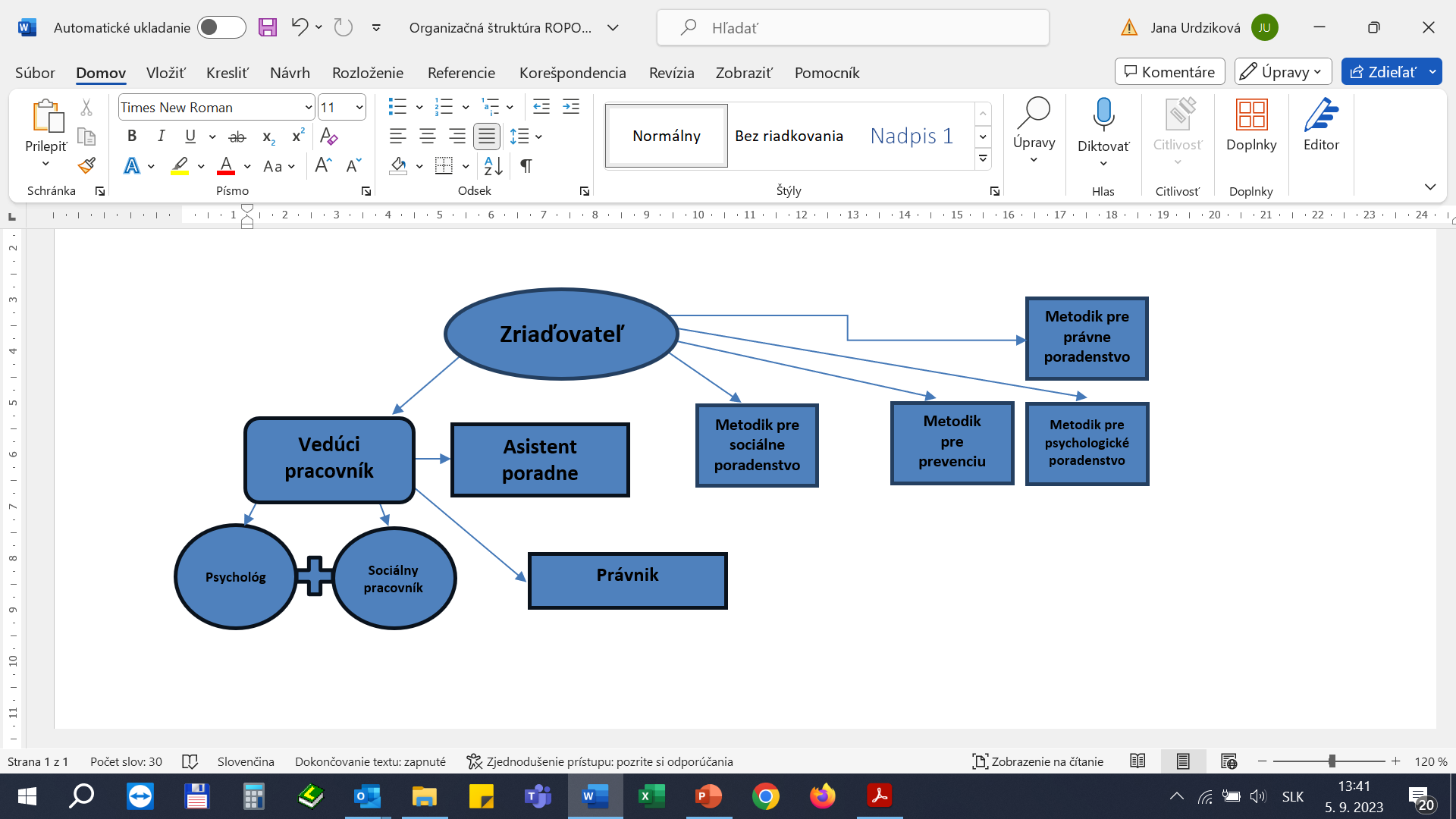 13. september 2023
Národný projekt
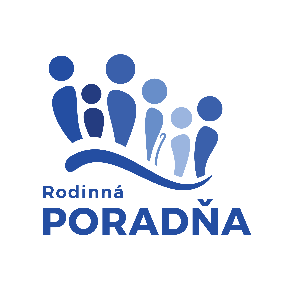 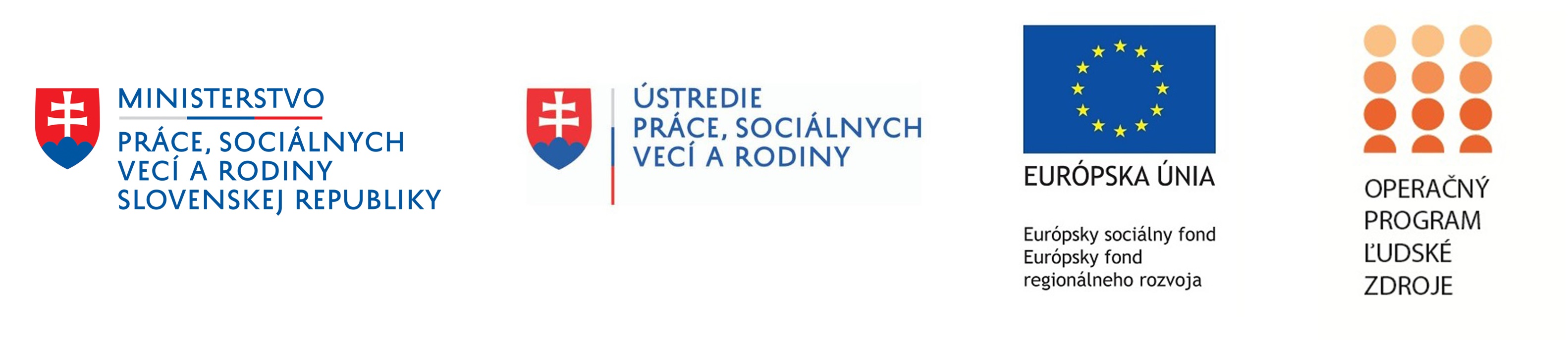 poradensko-psychologické
služby pre jednotlivcov,
páry a rodiny
Tento projekt sa realizuje vďaka podpore z Európskeho sociálneho fondu a Európskeho fondu regionálneho rozvoja v rámci Operačného programu Ľudské zdroje, www.esf.gov.sk
RODINNÉ PORADNE
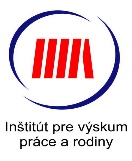 Prevádzkové štandardy
13. september 2023
Národný projekt
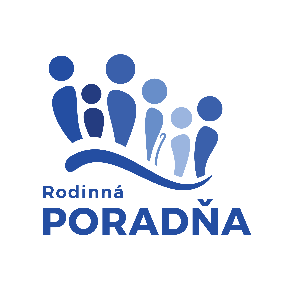 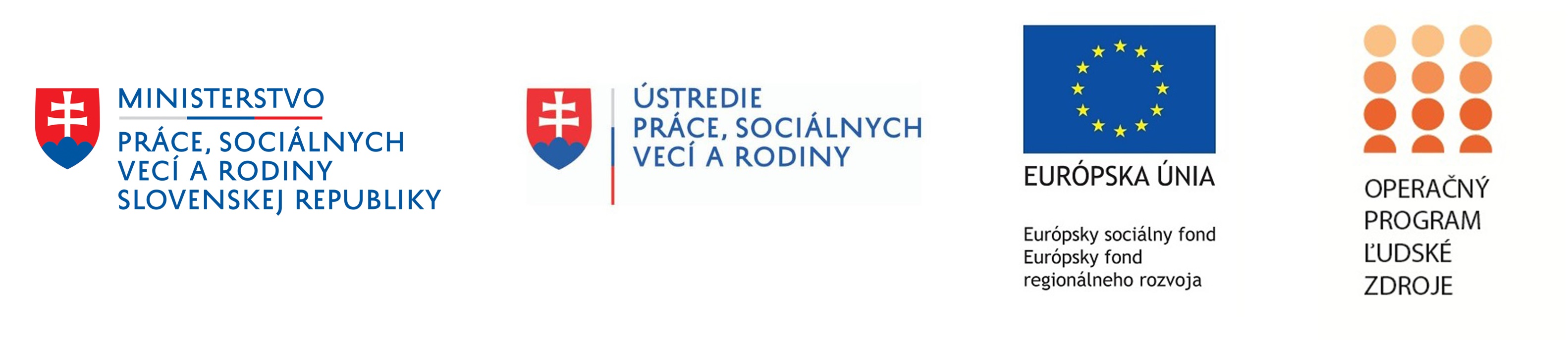 poradensko-psychologické
služby pre jednotlivcov,
páry a rodiny
Tento projekt sa realizuje vďaka podpore z Európskeho sociálneho fondu a Európskeho fondu regionálneho rozvoja v rámci Operačného programu Ľudské zdroje, www.esf.gov.sk
RODINNÉ PORADNE
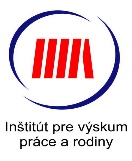 Priestorové podmienky ROPO
Priestorové podmienky ROPO určujú minimálny štandard a požiadavky na:
Výber vhodnej lokality umiestnenia ROPO z hľadiska dostupnosti
Výber vhodného objektu z hľadiska architektonickej a inej bezbariérovosti
Priestorové dispozície objektu ROPO z hľadiska usporiadania a vybavenia poradenských miestností
Zabezpečenie vhodných priestorov nebytových/bytových formou prenájmu, výpožičky alebo vlastníctva
13. september 2023
Národný projekt
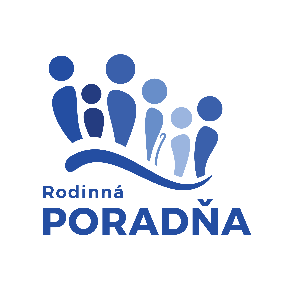 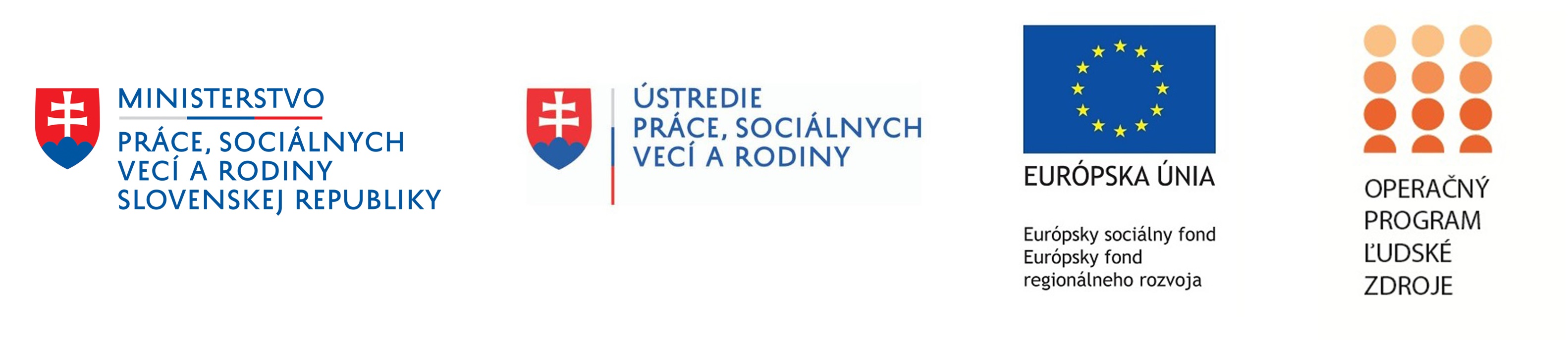 poradensko-psychologické
služby pre jednotlivcov,
páry a rodiny
Tento projekt sa realizuje vďaka podpore z Európskeho sociálneho fondu a Európskeho fondu regionálneho rozvoja v rámci Operačného programu Ľudské zdroje, www.esf.gov.sk
RODINNÉ PORADNE
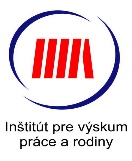 Materiálno – technické vybavenie ROPO určuje minimálny štandard a požiadavky na:
Základné technické vybavenie jednotlivých miestností vrátane funkčného pripojenia na internet, zvukovo – izolačných vlastností, zabezpečenia svetelnej a tepelnej pohody (centrálne vykurovanie, klimatizácia, prirodzené a umelé osvetlenie a pod.)
Primeranú veľkosť miestností z hľadiska ochrany zdravia a bezpečnosti pri práci podľa ich funkčnosti
Vybavenie výpočtovou technikou a telekomunikačnými prostriedkami
Základné materiálne vybavenie účelným nábytkom a zariadením na úschovu dokumentácie podliehajúcej ochrane osobných údajov v zmysle platnej legislatívy
13. september 2023
Národný projekt
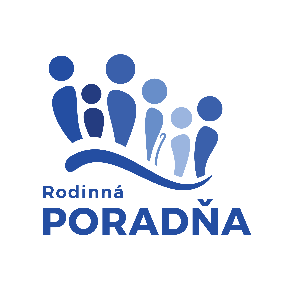 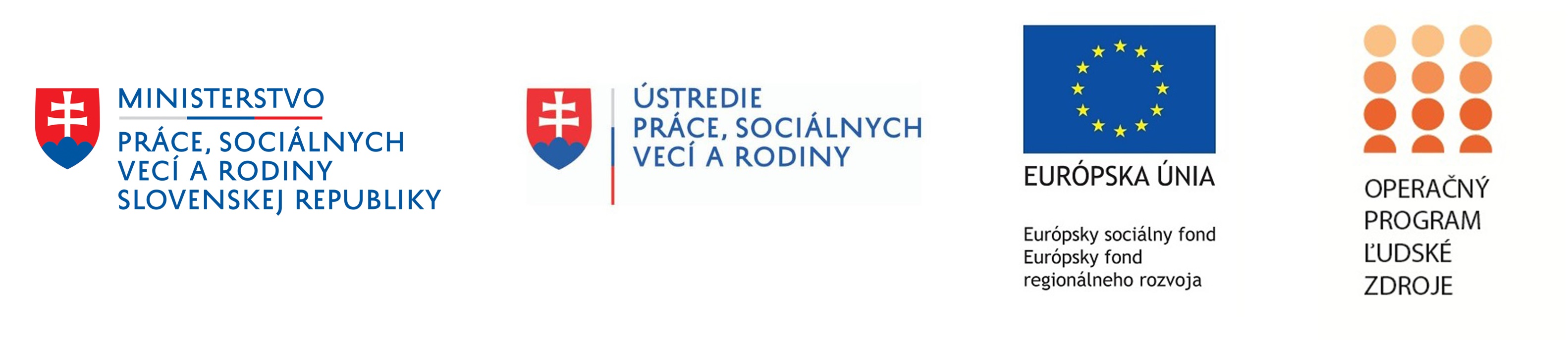 poradensko-psychologické
služby pre jednotlivcov,
páry a rodiny
Tento projekt sa realizuje vďaka podpore z Európskeho sociálneho fondu a Európskeho fondu regionálneho rozvoja v rámci Operačného programu Ľudské zdroje, www.esf.gov.sk
RODINNÉ PORADNE
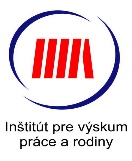 Prevádzkové podmienky
Prevádzkové podmienky určujú minimálny štandard a požiadavky na:
Určenie miesta a času poskytovania poradenských služieb  - ambulantnou alebo v špecifických prípadoch terénnou formou vrátane poradenstva prostredníctvom telekomunikačných prostriedkov (online, telefonicky) spravidla počas prevádzkovej doby rodinnej poradne
Zabezpečenie prevádzkovej doby rodinnej poradne podľa potrieb regiónu a požiadaviek  klientov
Úpravu pracovnej doby zamestnancov rodinnej poradne zohľadňujúcu výkon pracovnej činnosti poradcov v dňoch predlženej prevádzkovej doby rodinnej poradne (na základe dopytu klientov)
Zabezpečenie informačnej stratégie za účelom zverejňovania informácií o poslaní rodinnej poradne pre širokú verejnosť 
Vykonávanie monitoringu činnosti rodinnej poradne a hodnotenia poskytovaných poradensko–psychologických služieb
13. september 2023
Národný projekt
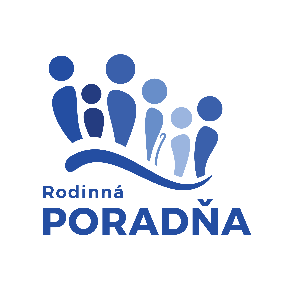 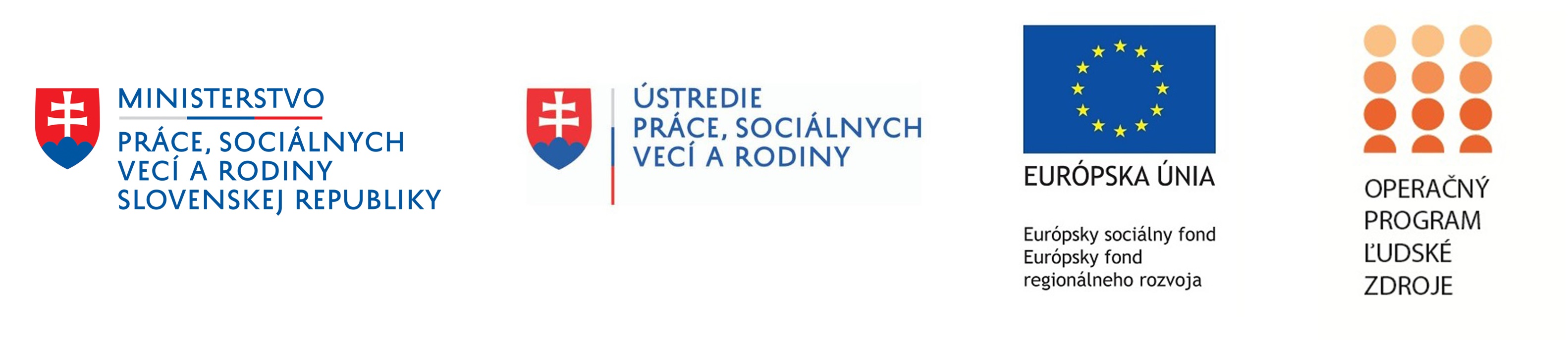 poradensko-psychologické
služby pre jednotlivcov,
páry a rodiny
Tento projekt sa realizuje vďaka podpore z Európskeho sociálneho fondu a Európskeho fondu regionálneho rozvoja v rámci Operačného programu Ľudské zdroje, www.esf.gov.sk
RODINNÉ PORADNE
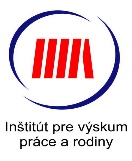 Prílohy
13. september 2023
Národný projekt
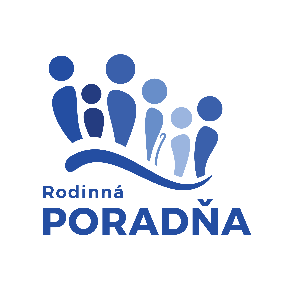 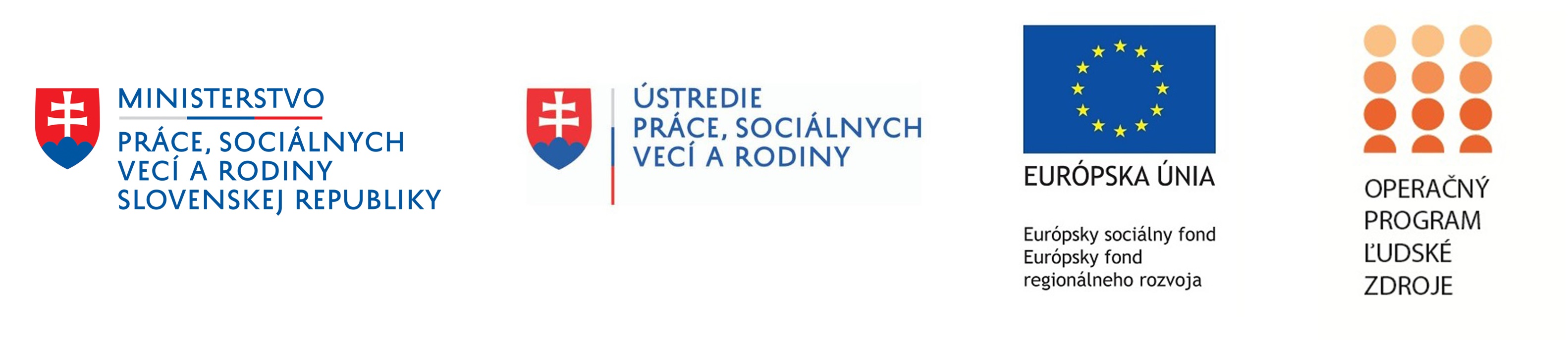 poradensko-psychologické
služby pre jednotlivcov,
páry a rodiny
Tento projekt sa realizuje vďaka podpore z Európskeho sociálneho fondu a Európskeho fondu regionálneho rozvoja v rámci Operačného programu Ľudské zdroje, www.esf.gov.sk
RODINNÉ PORADNE
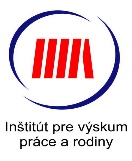 Autorský tím - expertný tím
Mgr. Alena Alscher
PhDr. Andrea Baranovská, PhD. – odborná garantka
Mgr. Terézia Bilasová, PhD.
PhDr. Anna Kasanová, PhD.
Mgr. Eva Klimová
PhDr. Janka Moravčíková, PhD.
prof. PhDr. Michal Oláh, PhD. – odborný garant
PhDr. Gabriela Ručková, PhD., MBA
doc. PhDr. Jurina Rusnáková, PhD.
13. september 2023
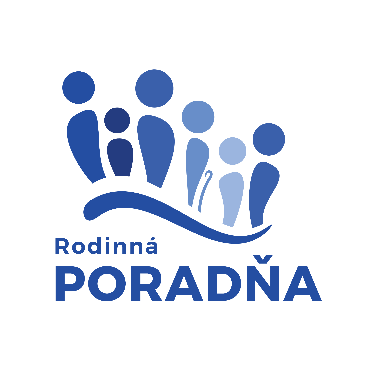 Národný projekt
RODINNÉ PORADNE
poradensko-psychologické
služby pre jednotlivcov,
páry a rodiny
Prijímateľ Inštitút pre výskum práce a rodiny v spolupráci s partnerom Ústredie práce, sociálnych vecí a rodiny realizujú
Ďakujem Vám za pozornosť!
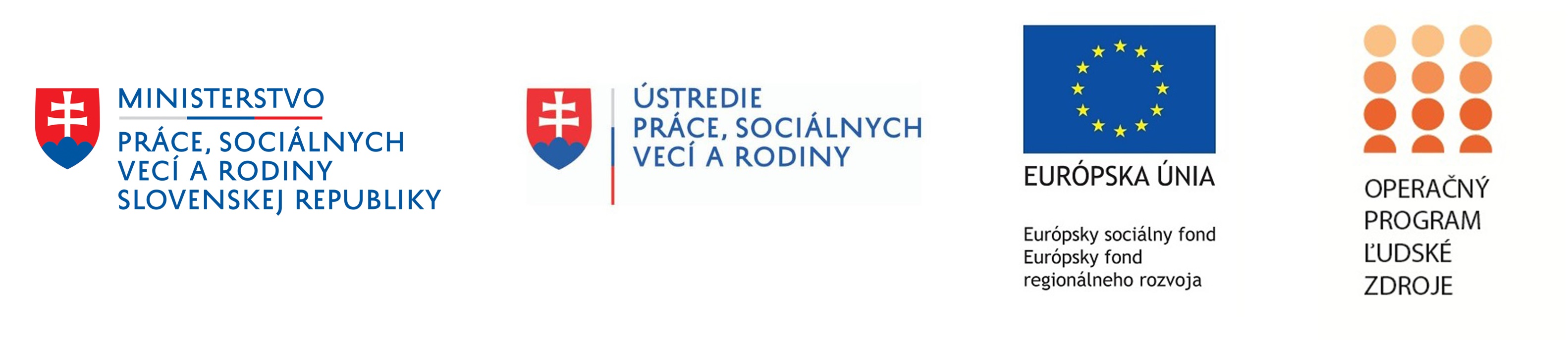 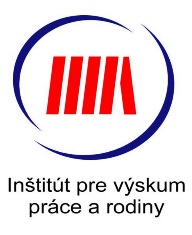 Tento projekt sa realizuje vďaka podpore z Európskeho sociálneho fondu
a Európskeho fondu regionálneho rozvoja v rámci Operačného programu Ľudské zdroje, www.esf.gov.sk